Energy Sources Overview
IB Physics | Energy Production
What is Energy Used For?
Residential/Commercial
Industrial
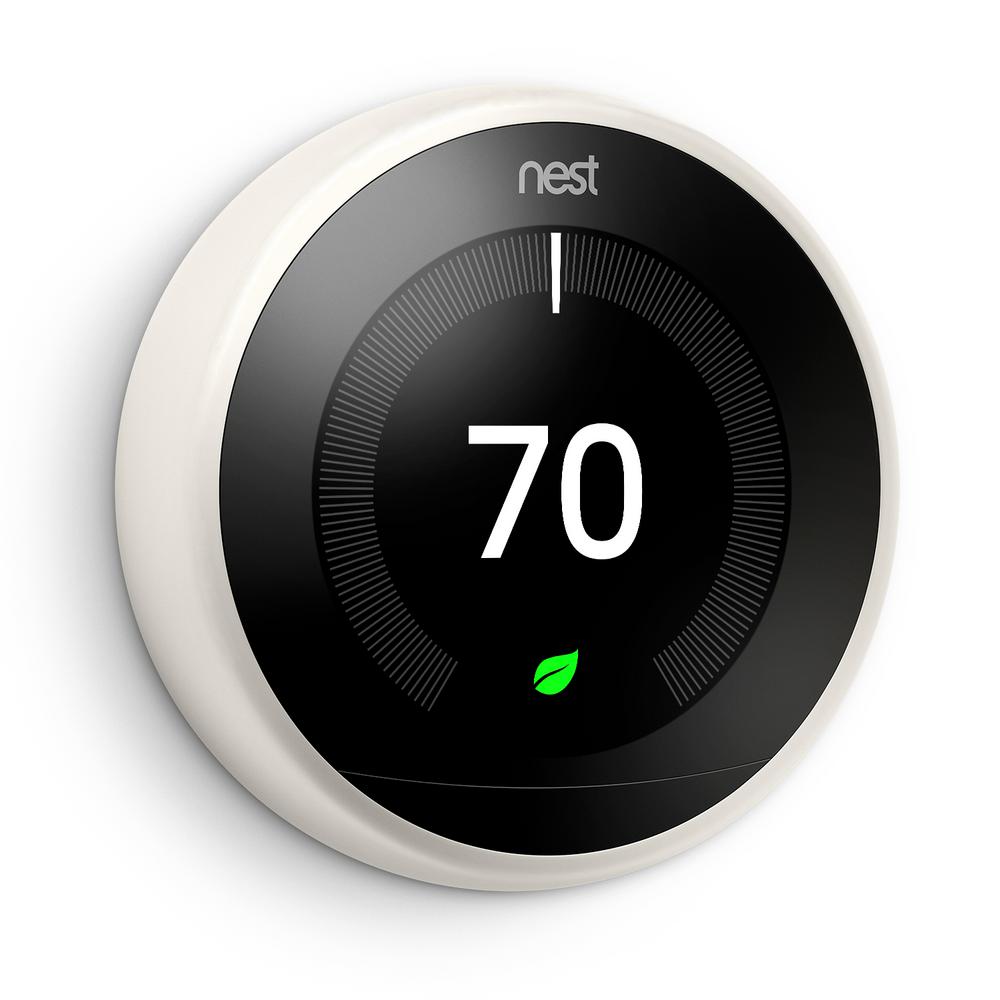 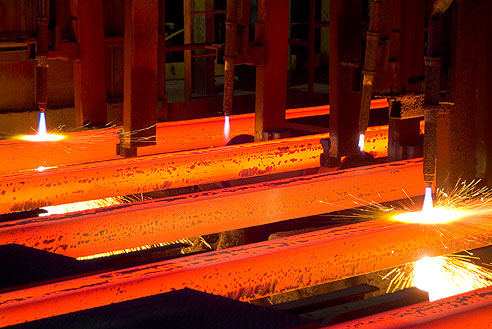 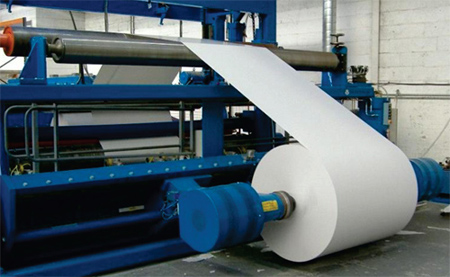 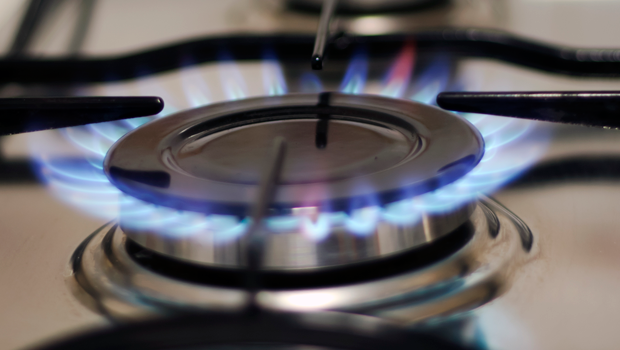 Electric Power
Transportation
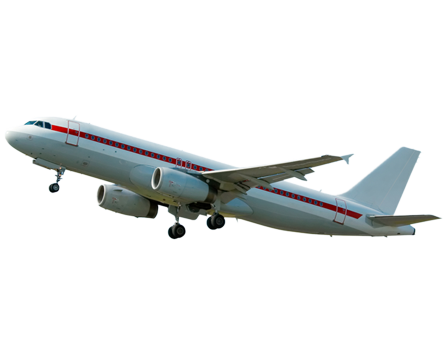 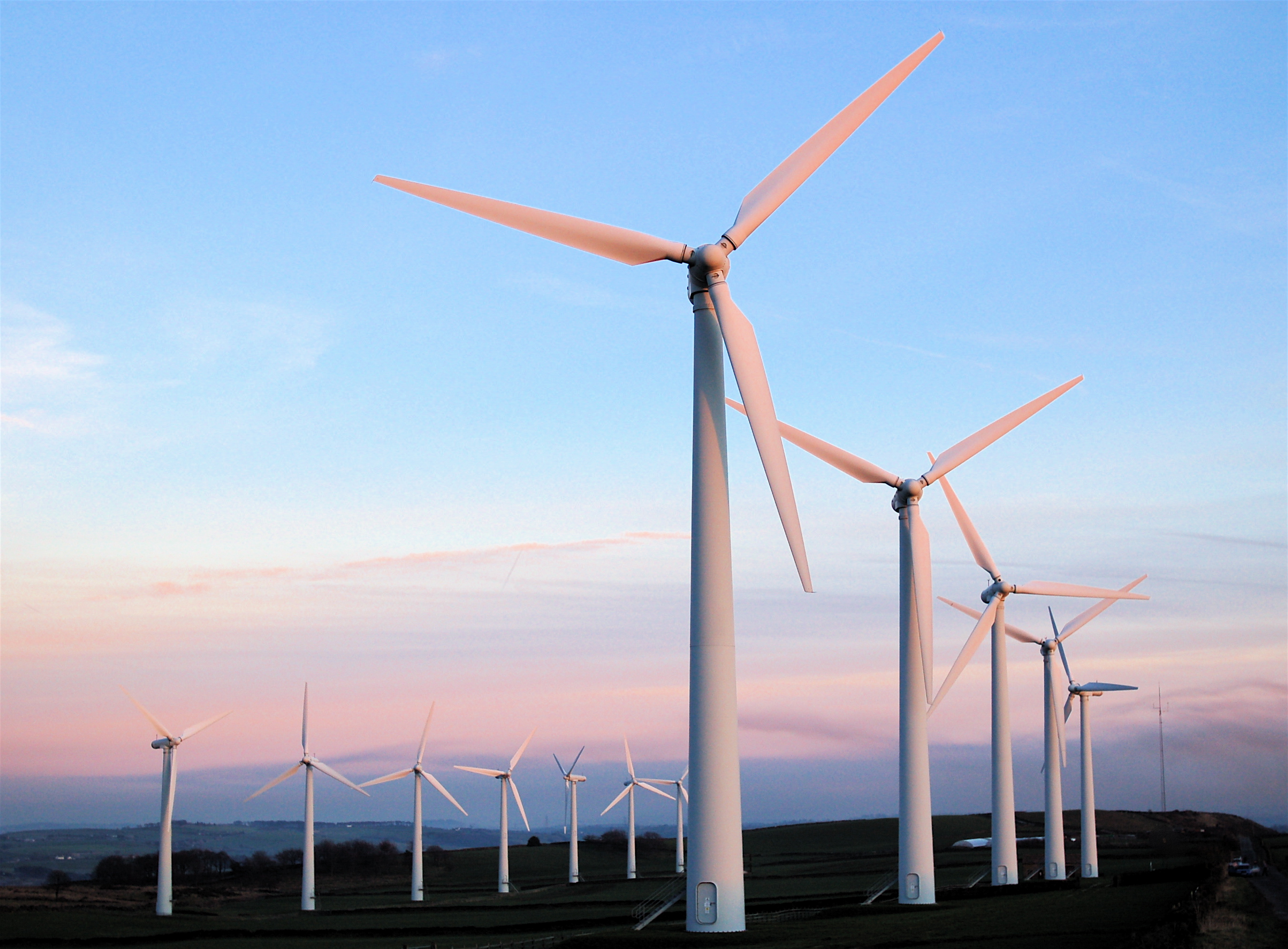 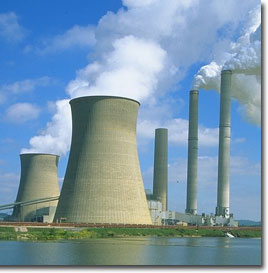 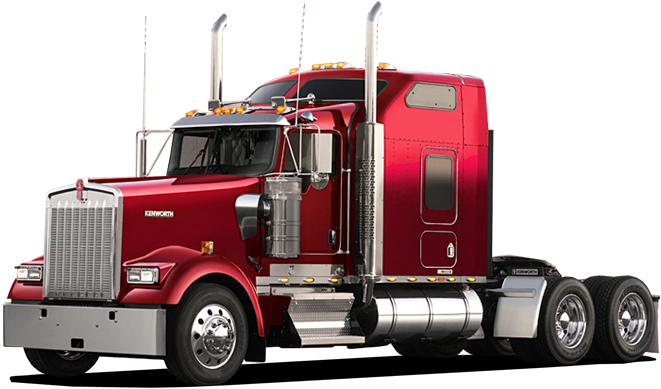 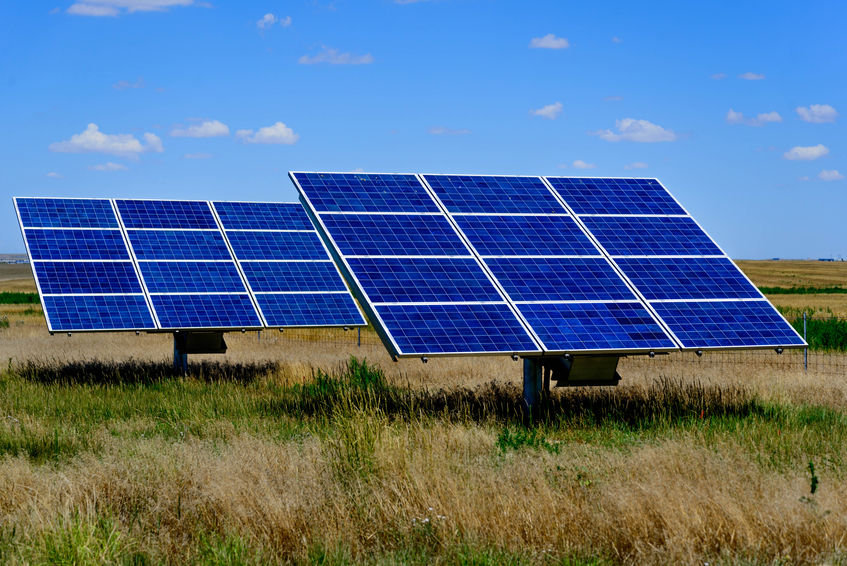 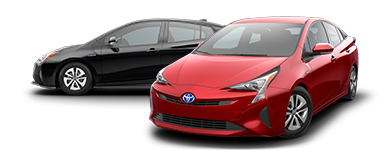 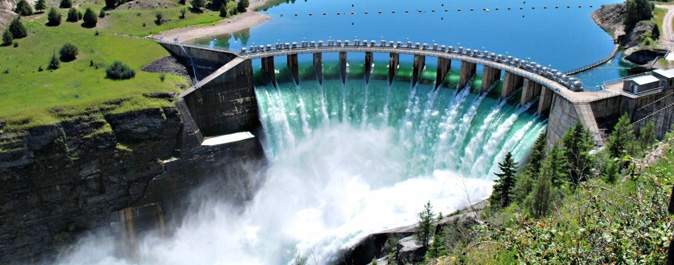 Where does our Energy Come From?
World Sources
List Sources in Order:
2019 Global Energy Supply
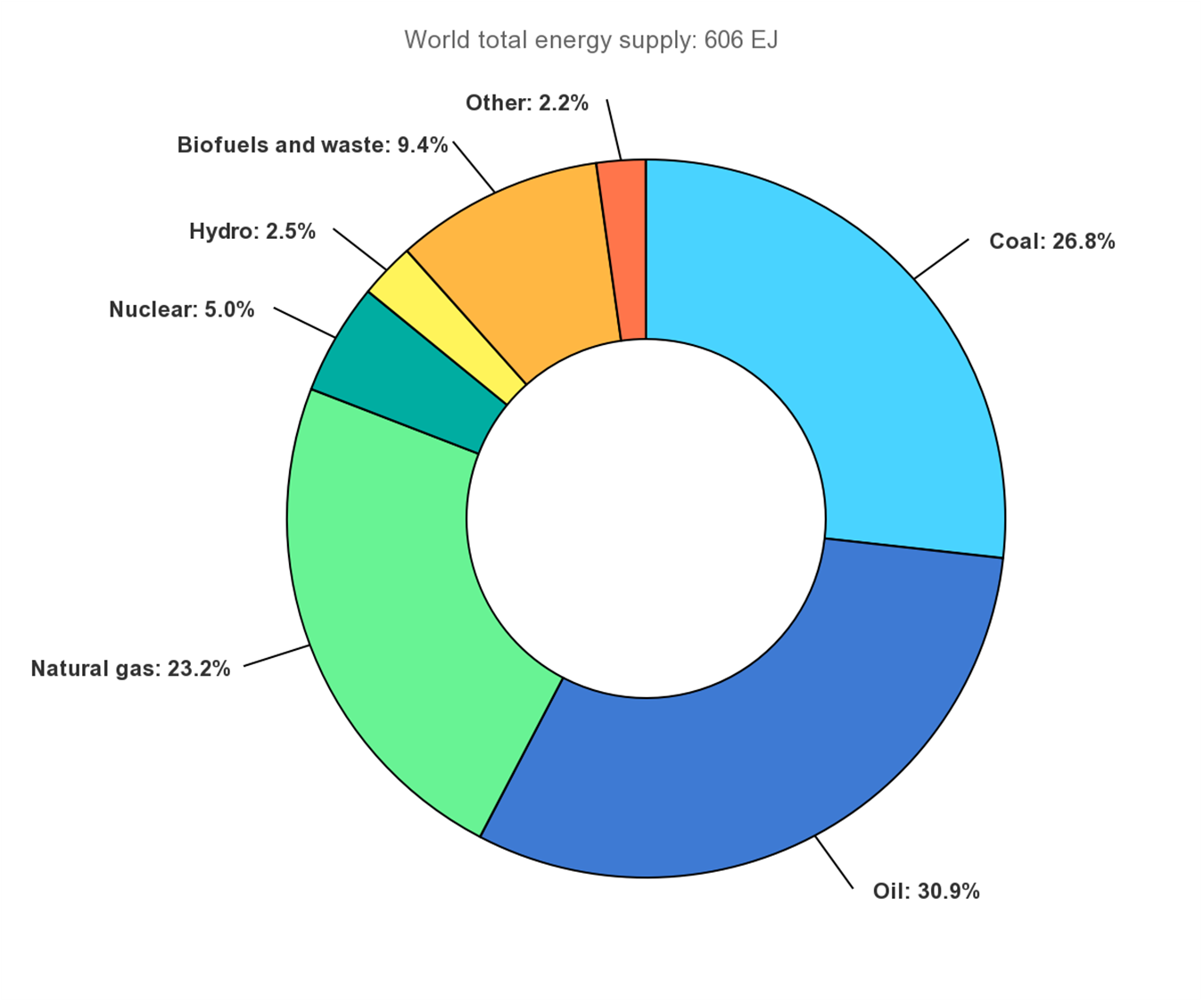 IEA, Global share of total energy supply by source, 2019, IEA, Paris 
https://www.iea.org/data-and-statistics/charts/global-share-of-total-energy-supply-by-source-2019
This changes over time
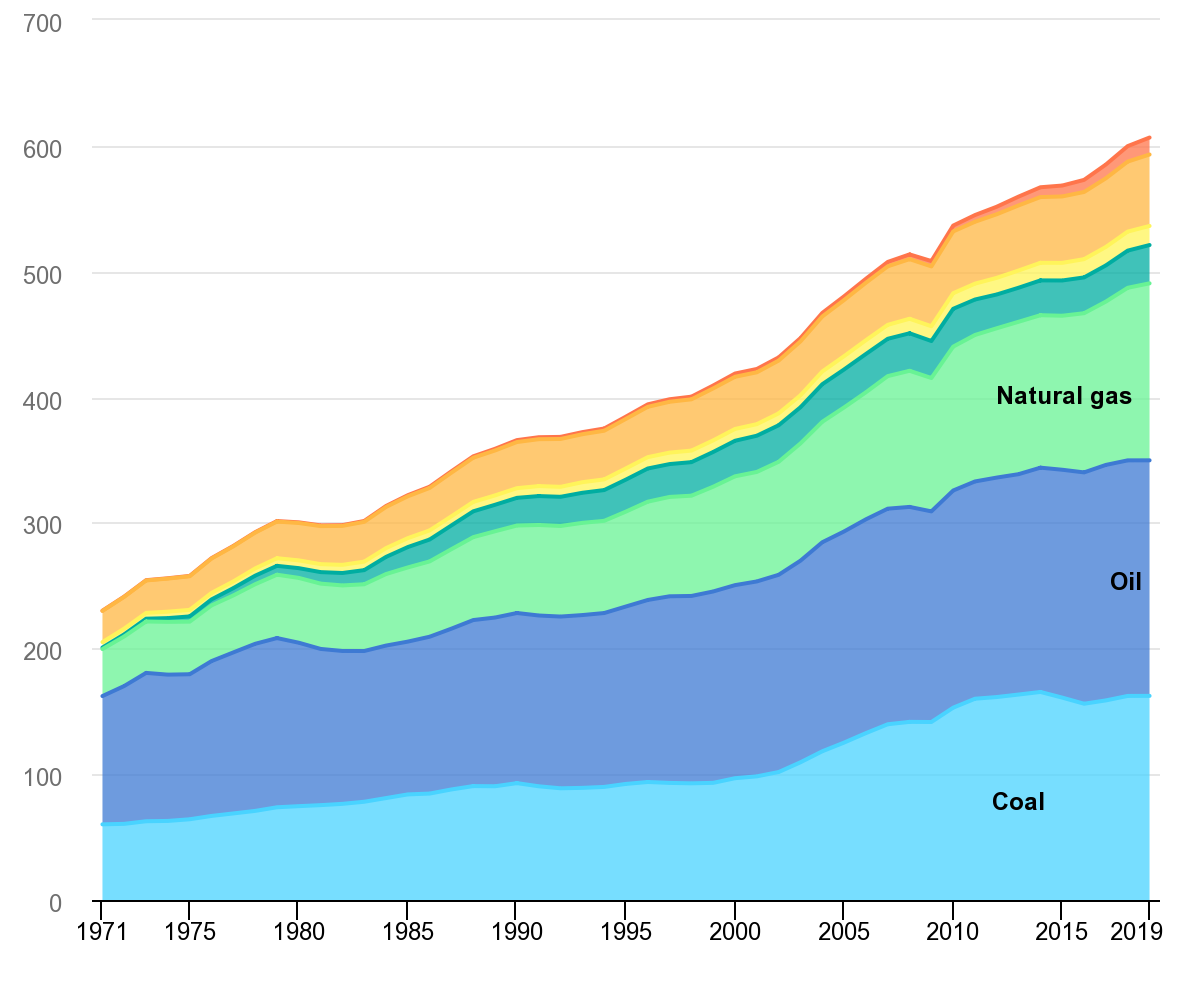 Global Energy Supply by Source
Other
Biofuels
Hydro
Nuclear
Energy (EJ)
IEA, World total energy supply by source, 1971-2019, IEA, Paris 
https://www.iea.org/data-and-statistics/charts/world-total-energy-supply-by-source-1971-2019
Used in Many Ways…
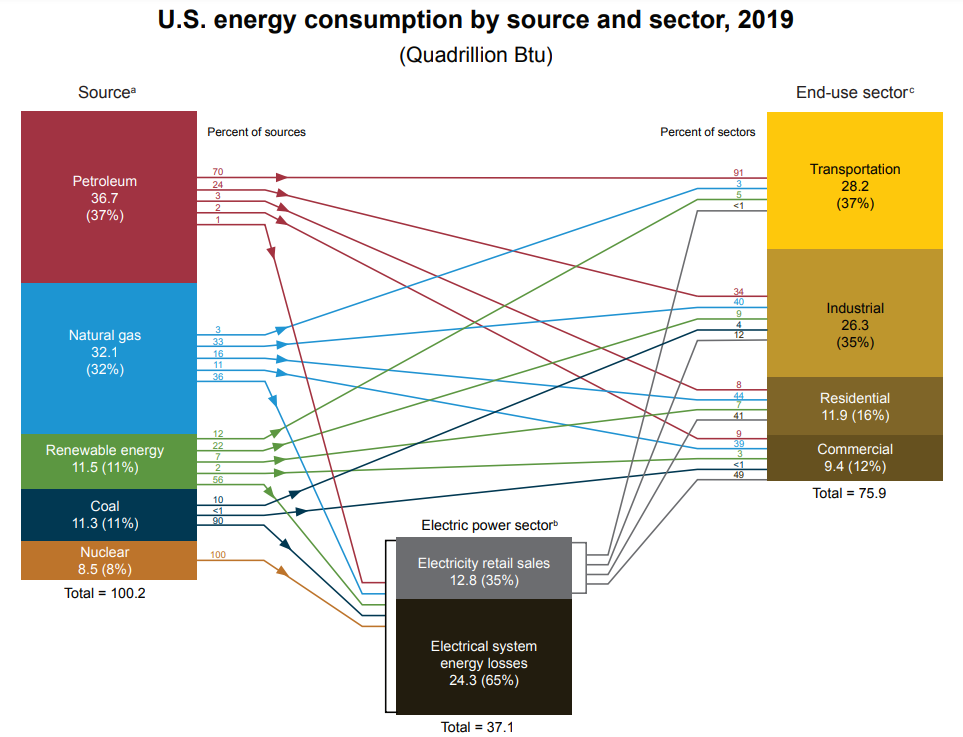 https://www.eia.gov/totalenergy/data/monthly/pdf/flow/css_2019_energy.pdf
Used in Many Ways…
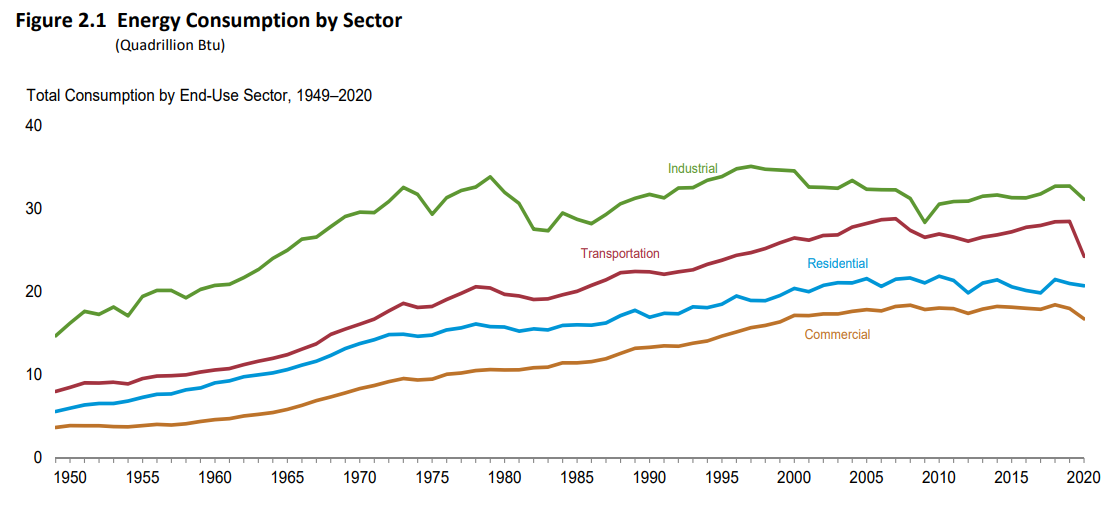 https://www.eia.gov/totalenergy/data/monthly/pdf/mer.pdf
Primary vs. Secondary Sources
Primary energy sources are sources found in the natural environment
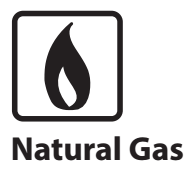 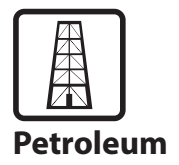 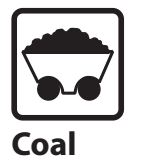 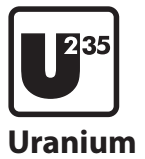 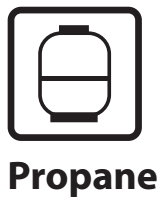 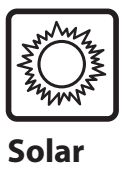 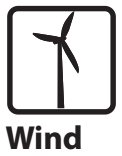 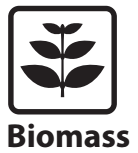 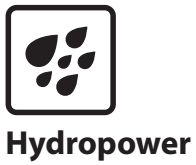 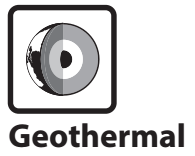 Secondary energy sources are useful transformations of the primary sources. (typically used to store energy)
Electricity
– Batteries, Stored Hydropower
Other Secondary Sources…
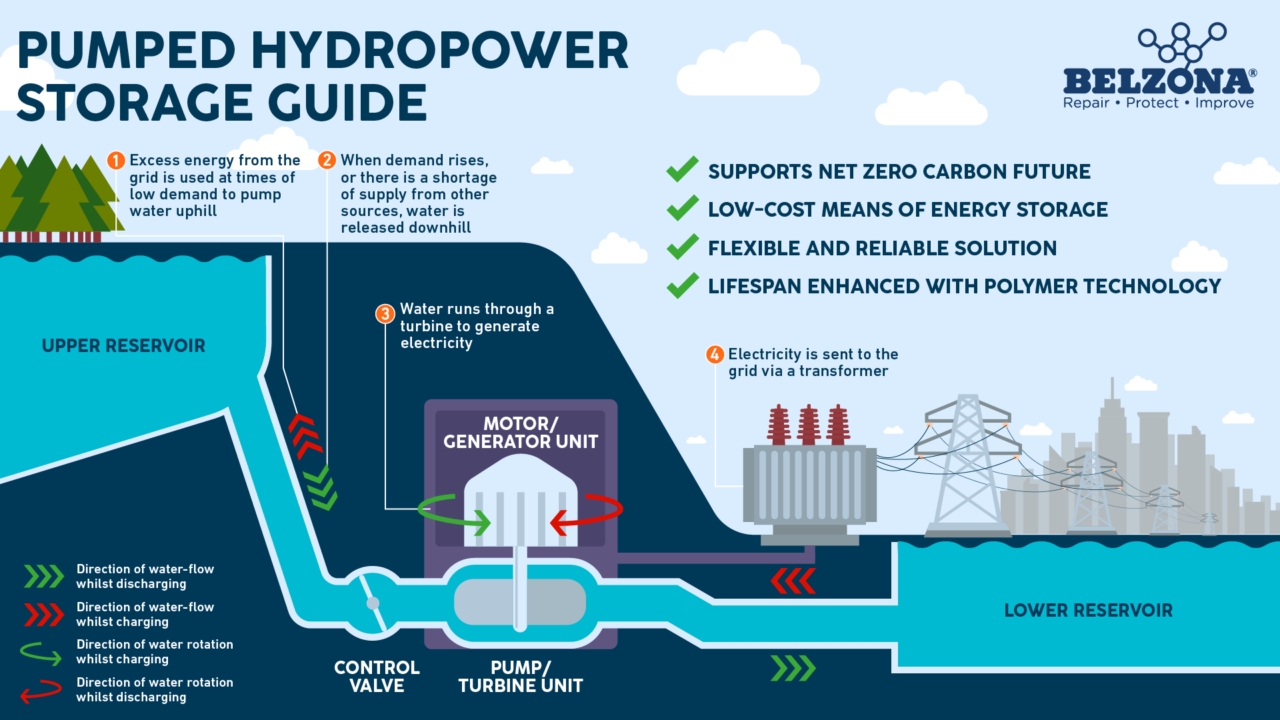 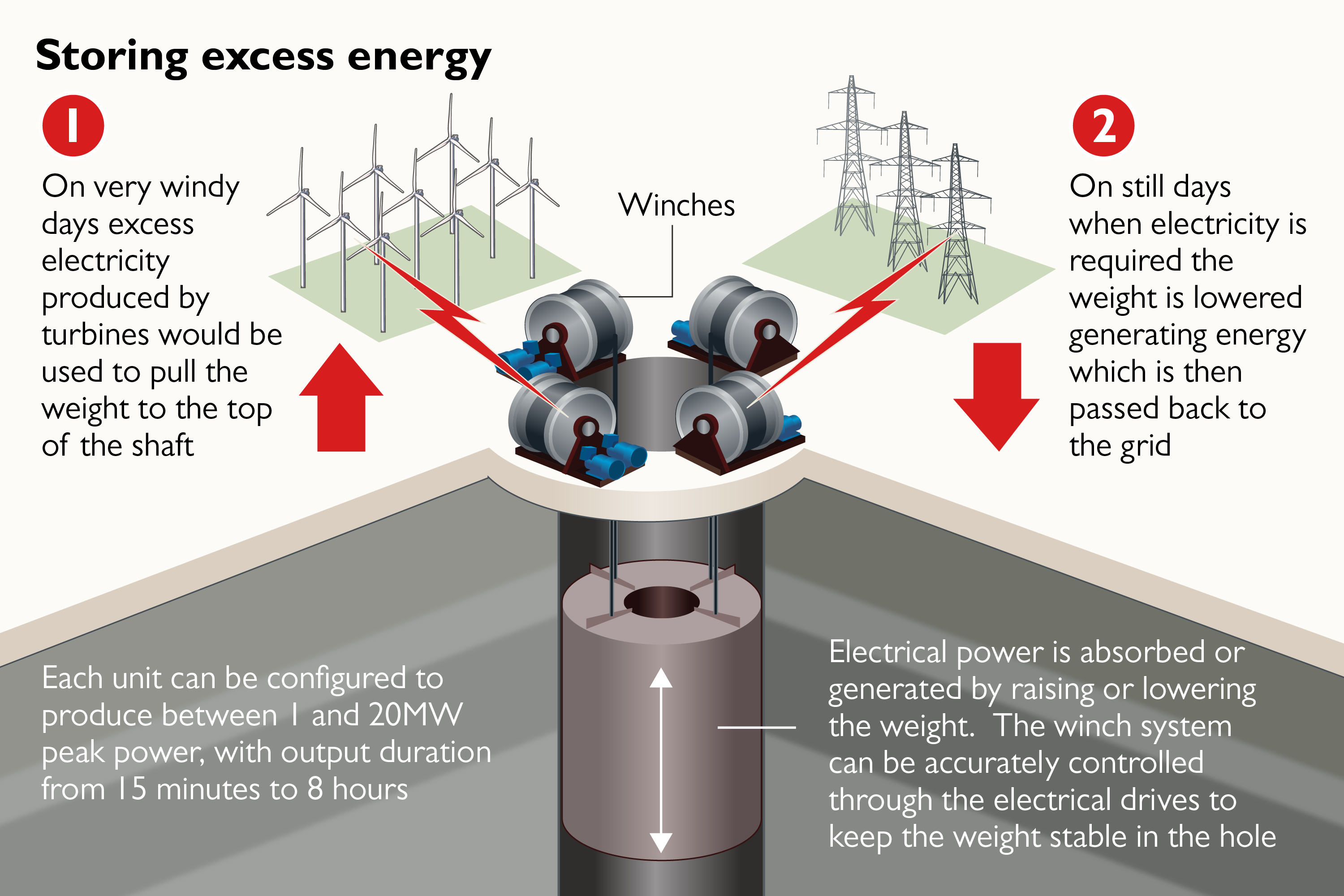 What is the Ultimate Primary Source?
The Sun
Which one is the best?
That’s a hard question and depends on many factors

Some of the big ones are:
Energy Density
Cost
Availability and Location
Politics
Safety
Environmental
U.S. Electricity Generation
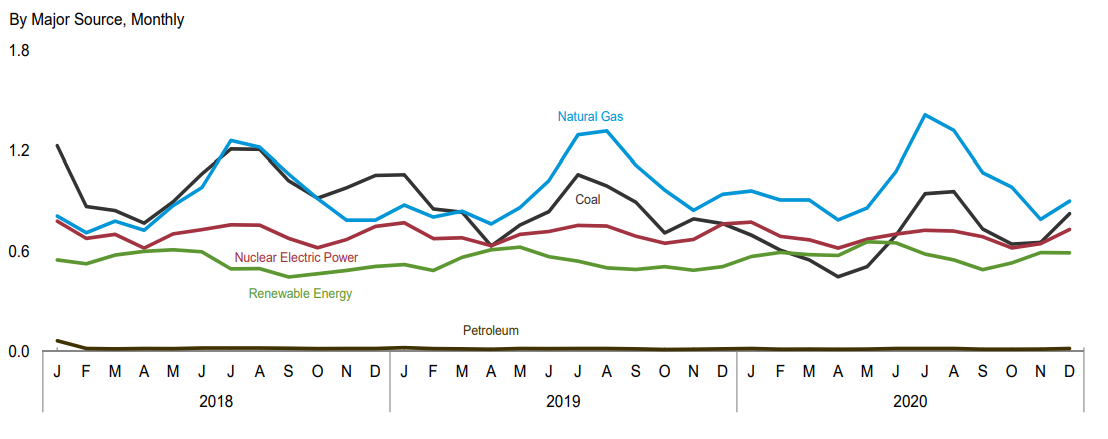 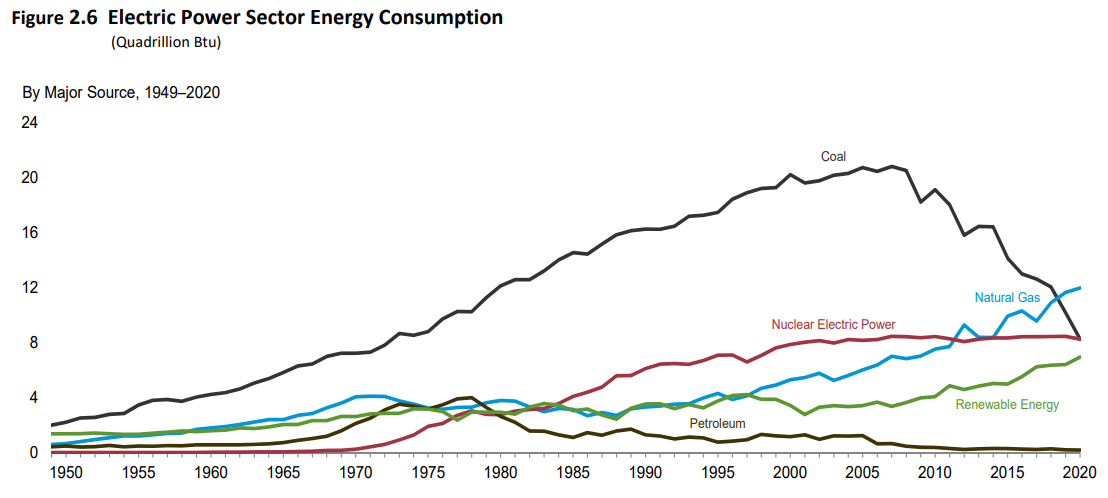 https://www.eia.gov/totalenergy/data/monthly/pdf/mer.pdf
Renewable vs. Non Renewable
Highlight the primary energy sources that are considered renewable
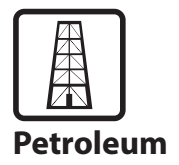 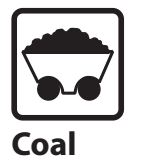 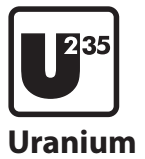 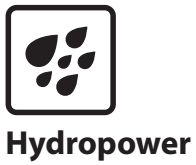 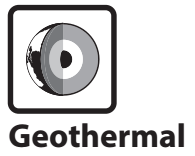 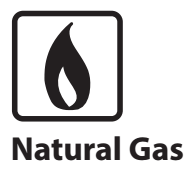 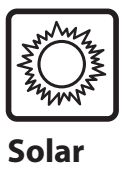 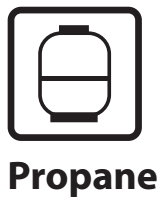 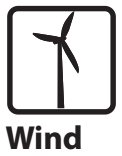 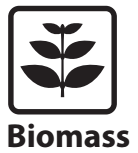 *Note: this doesn’t mean that it cannot ever be replaced, just that it 		won’t happen in any sort of useful time frame…
Efficiency
Almost every energy source has the same general path
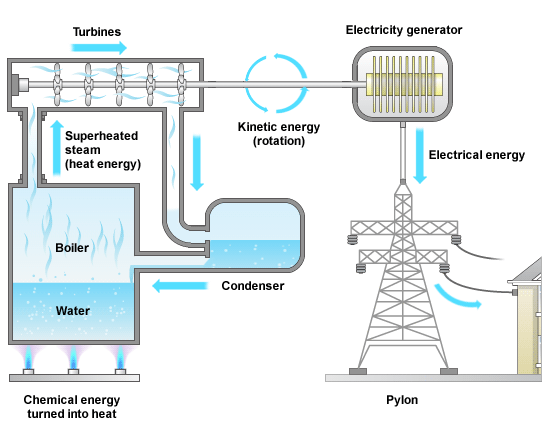 Sankey Diagram
Sometimes it’s easiest to represent energy flow in a picture. 

In these diagrams the width of the arrow represents the amount of energy
Energy Out
Energy
In
Energy Lost
Sankey Diagrams
Which process is more efficient?
Out
Out
B
A
In
In
U.S. Energy Flow 2018
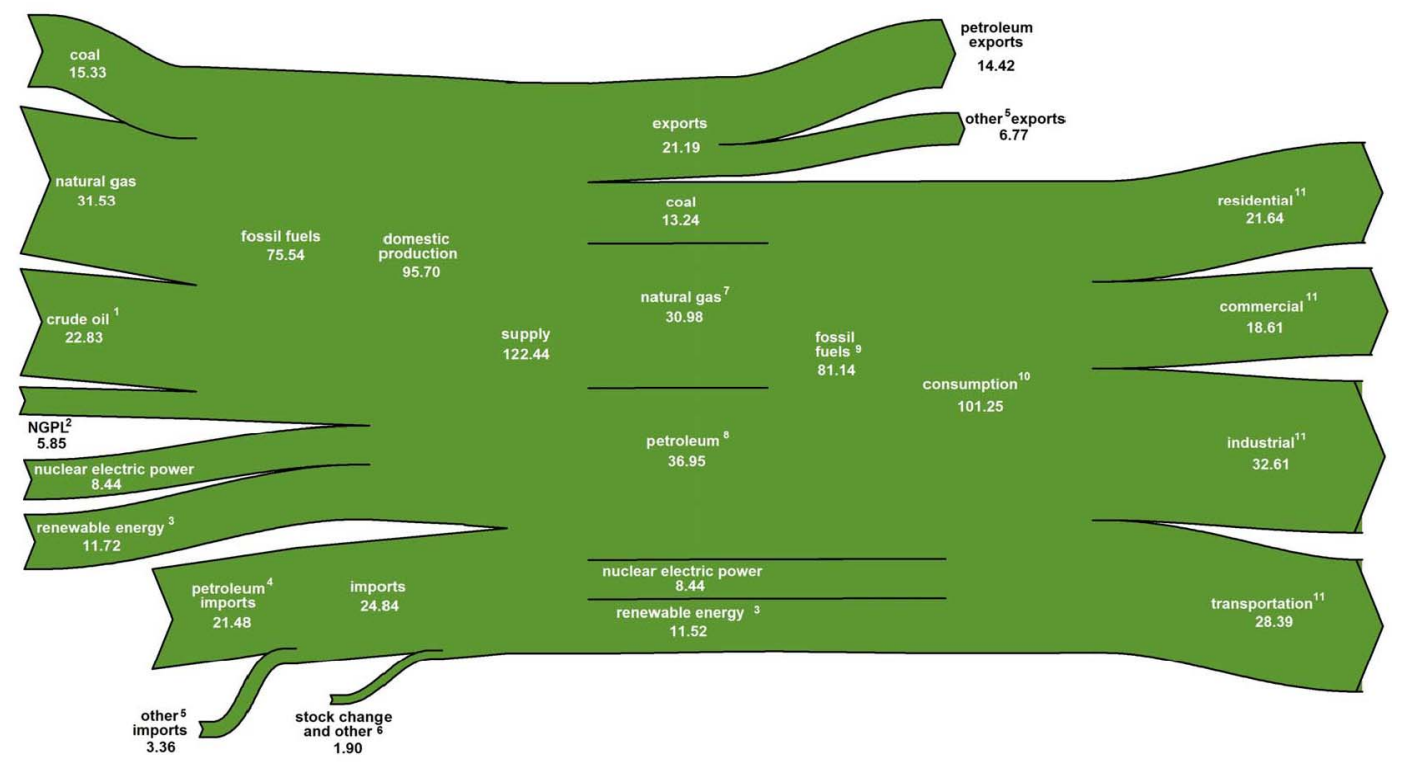 *Measurements listed in quadrillion Btu
https://www.eia.gov/totalenergy/data/monthly/pdf/flow/total_energy.pdf
Cost
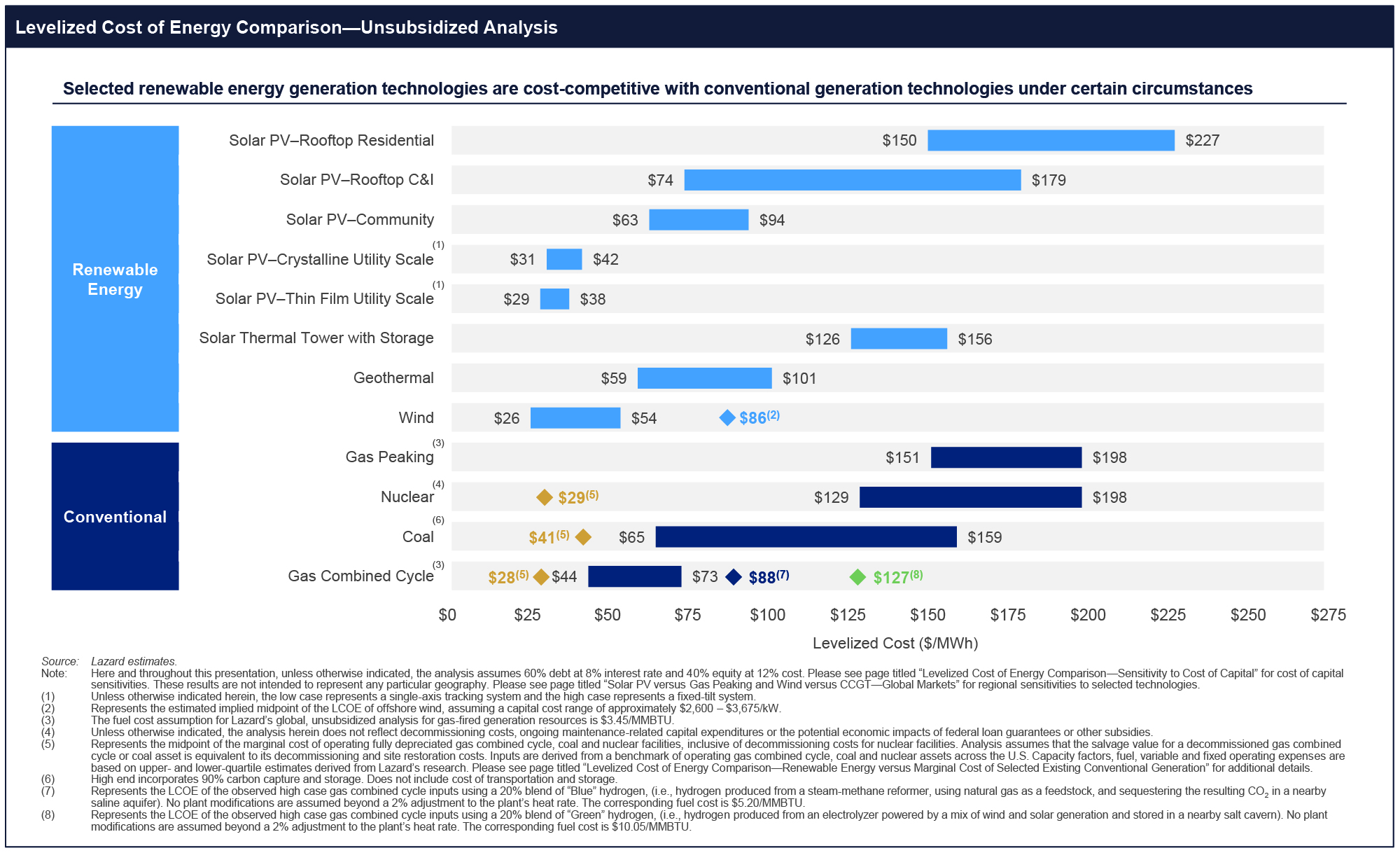 https://www.lazard.com/perspective/lcoe2020
CO2 Emissions
Highlight the primary energy sources that are produce Carbon Dioxide
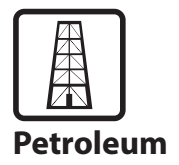 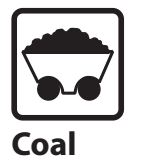 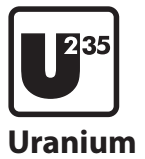 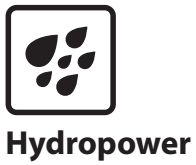 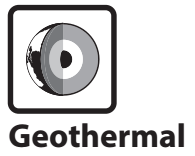 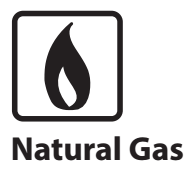 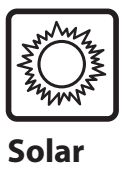 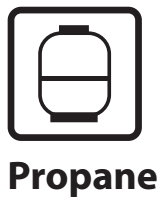 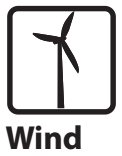 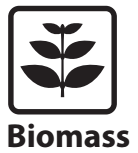 *Note: this is just one of several greenhouse gases. We’ll discuss this.
Location Dependency and Politics
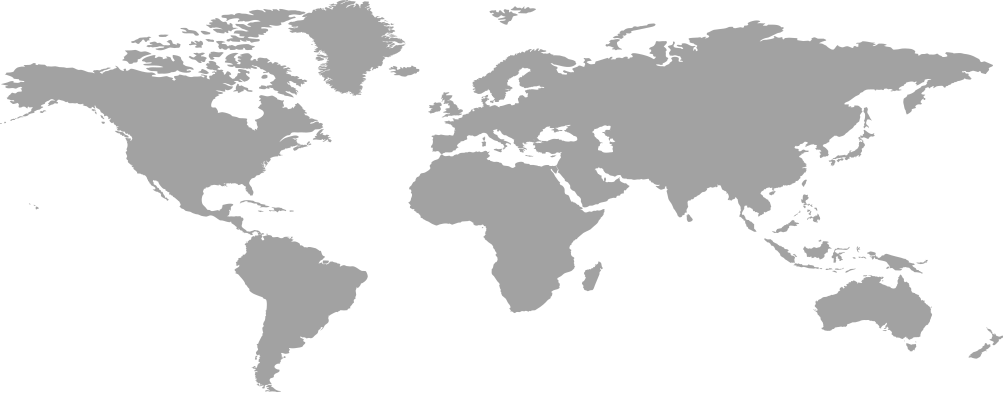 Energy Load Requirements
Energy needs to be available when electricity is most needed but should also be available other times as well.
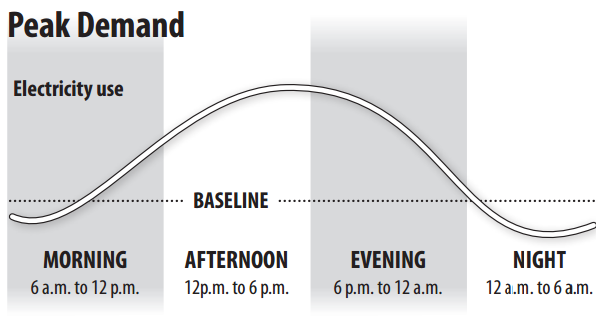 Where does our Energy Come From?
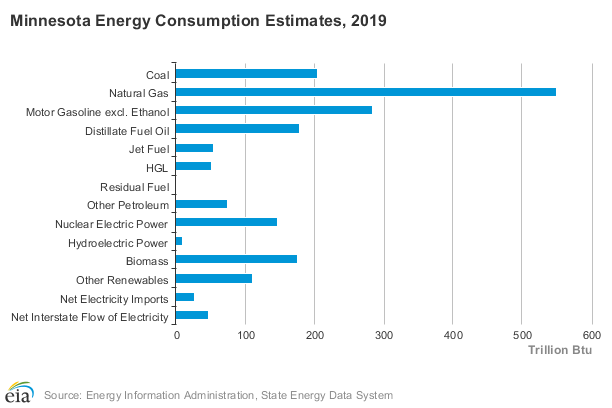 From the U.S. Energy Information Administration | https://www.eia.gov/state/?sid=MN
Where does our Energy Come From?
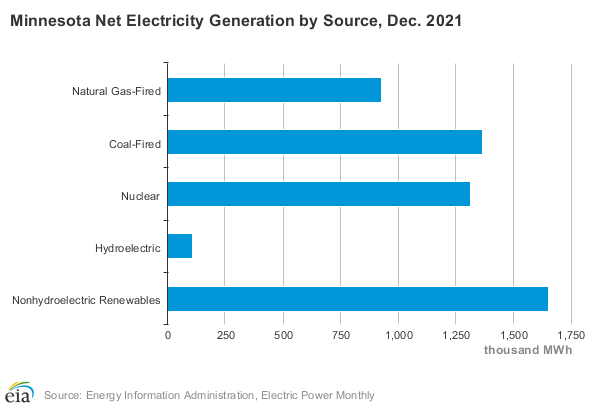 From the U.S. Energy Information Administration | https://www.eia.gov/state/?sid=MN
Energy Density
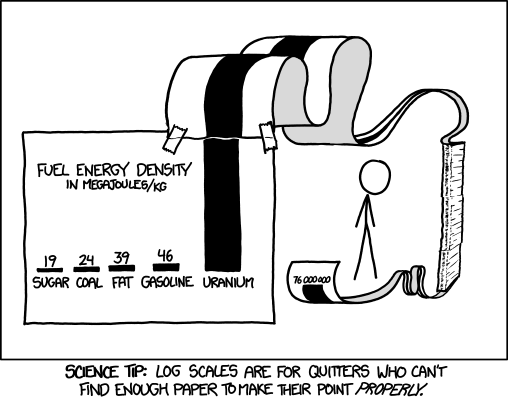 Energy Density
Why are Specific Energy and Energy Density important?
Higher energy density lowers transportation and storage costs
Power and Energy
How are these quantities related?
Energy Density
How much coal must be supplied per day to run a 500 MW power plant at 30% efficiency? (Specific Energy of coal is 32 MJ kg-1)
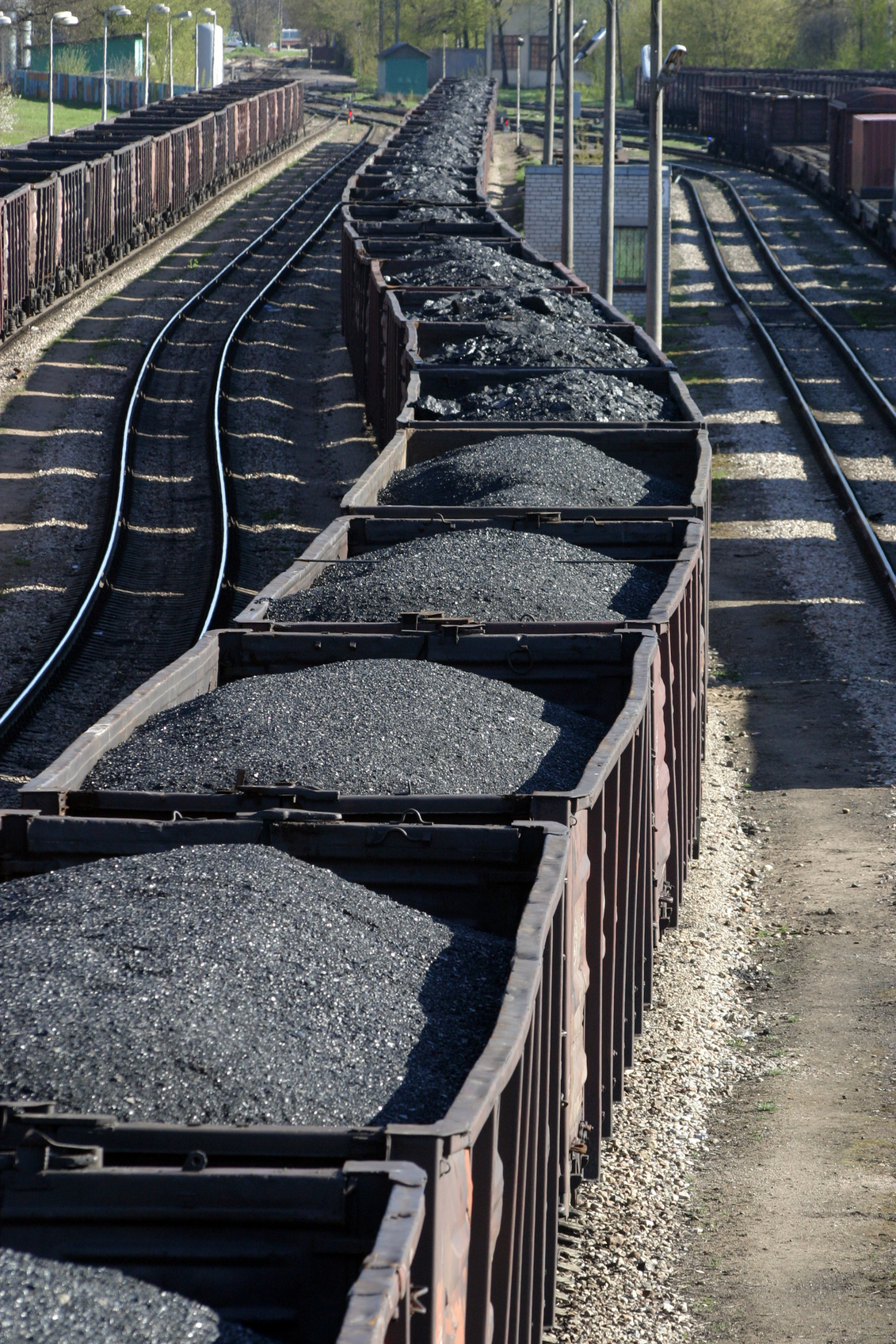 30% efficient
1,500 kg
1,500 kg
1,500 kg
1,500 kg
1,500 kg
1,500 kg
1,500 kg
1,500 kg
>3000 cars per day!
How many train cars per day?
Energy Density
If a nuclear power plant powered by uranium-235 (83,000,000 MJ kg-1) has the same output (500 MW) and the same efficiency (30%) as the coal-fired plant of the previous example, how many kg of nuclear fuel will it burn per day? Per year?
30% efficient
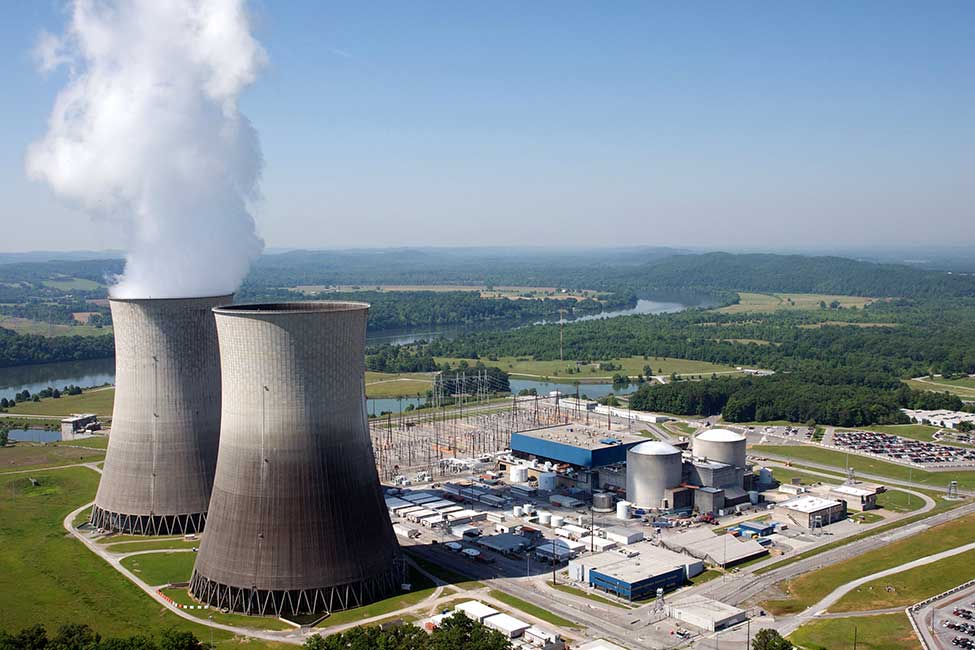